Market Failure
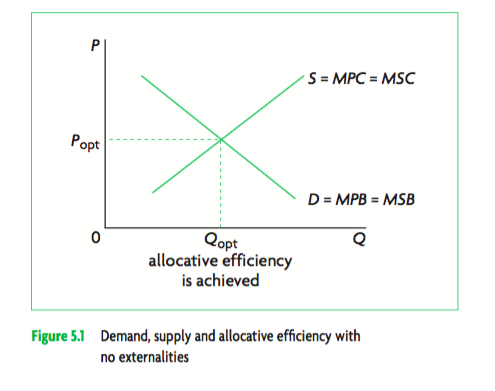 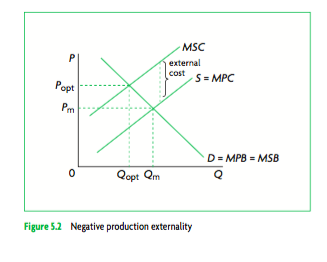 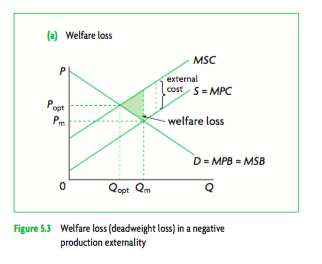 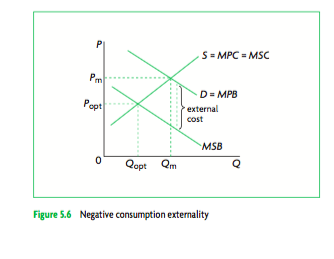 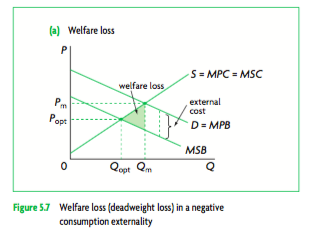 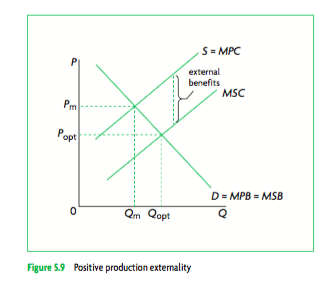 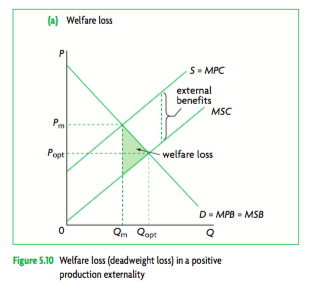 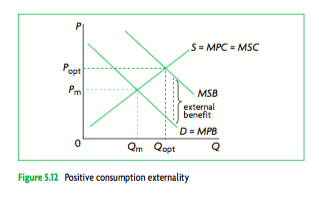 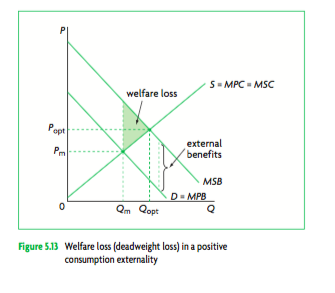